TIẾNG VIỆT 1
Tập 2
Tuần 31
Tập đọc: Giờ học vẽ
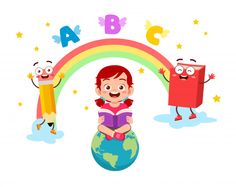 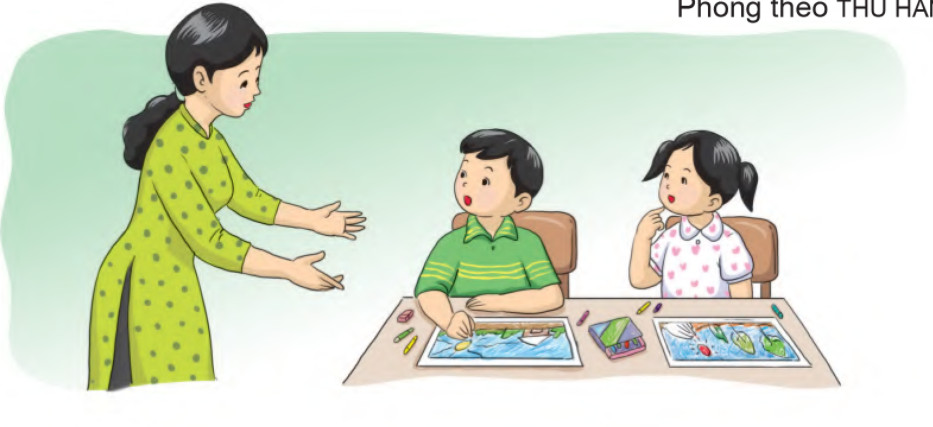 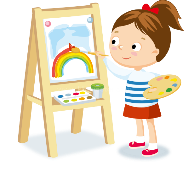 Giờ học vẽ
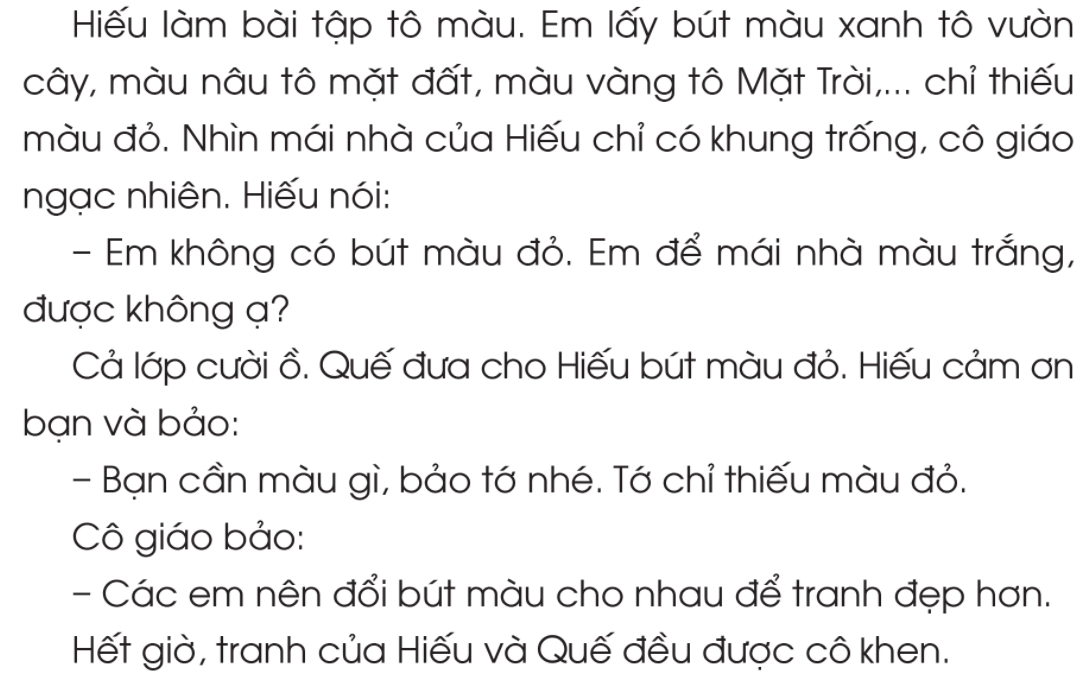 Phỏng theo THU HẰNG
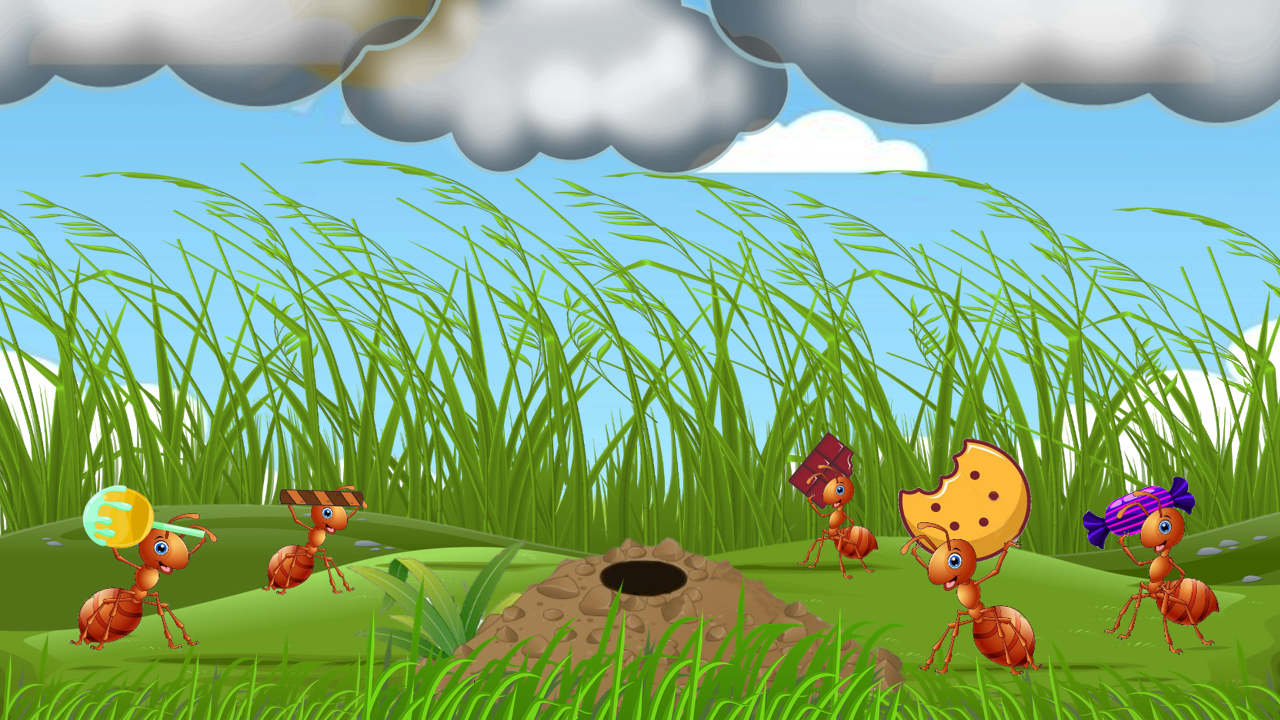 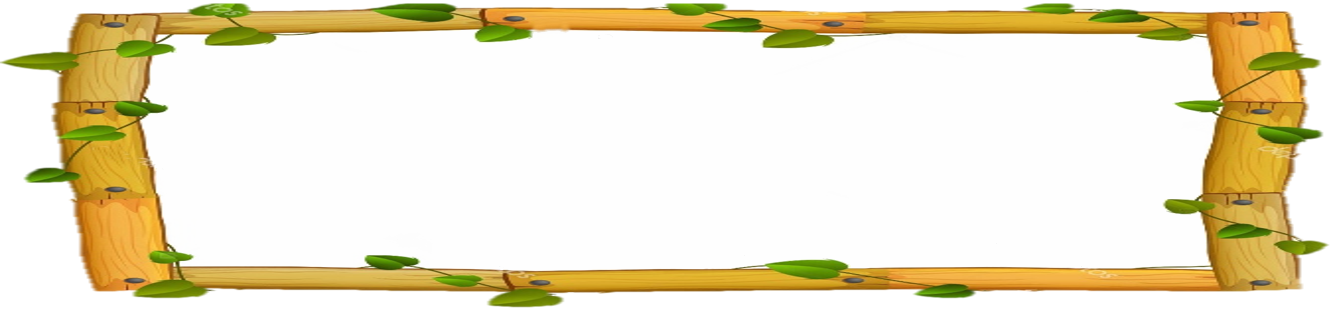 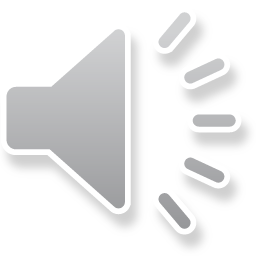 KIẾN VỀ TỔ
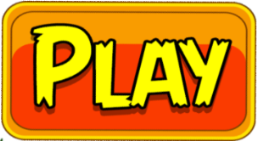 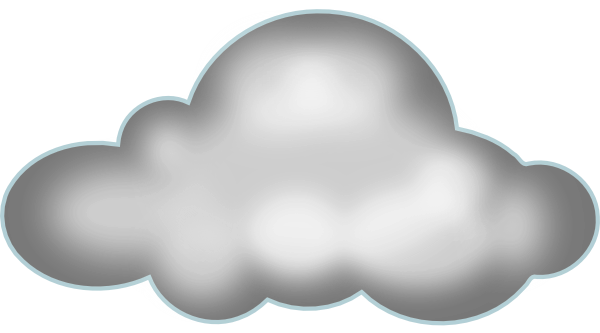 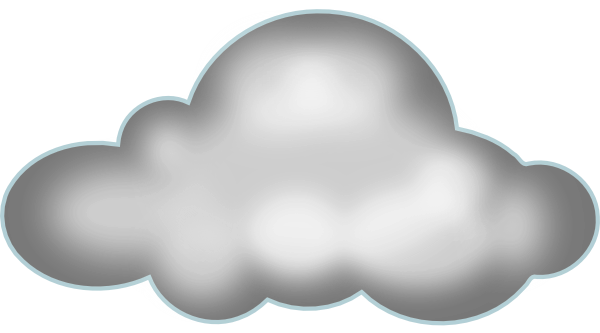 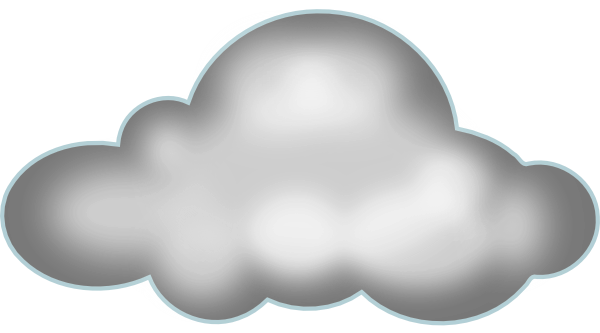 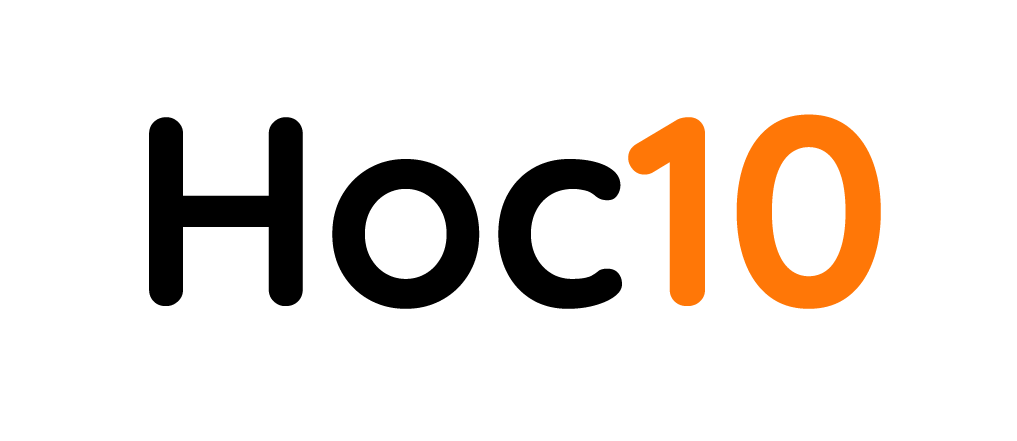 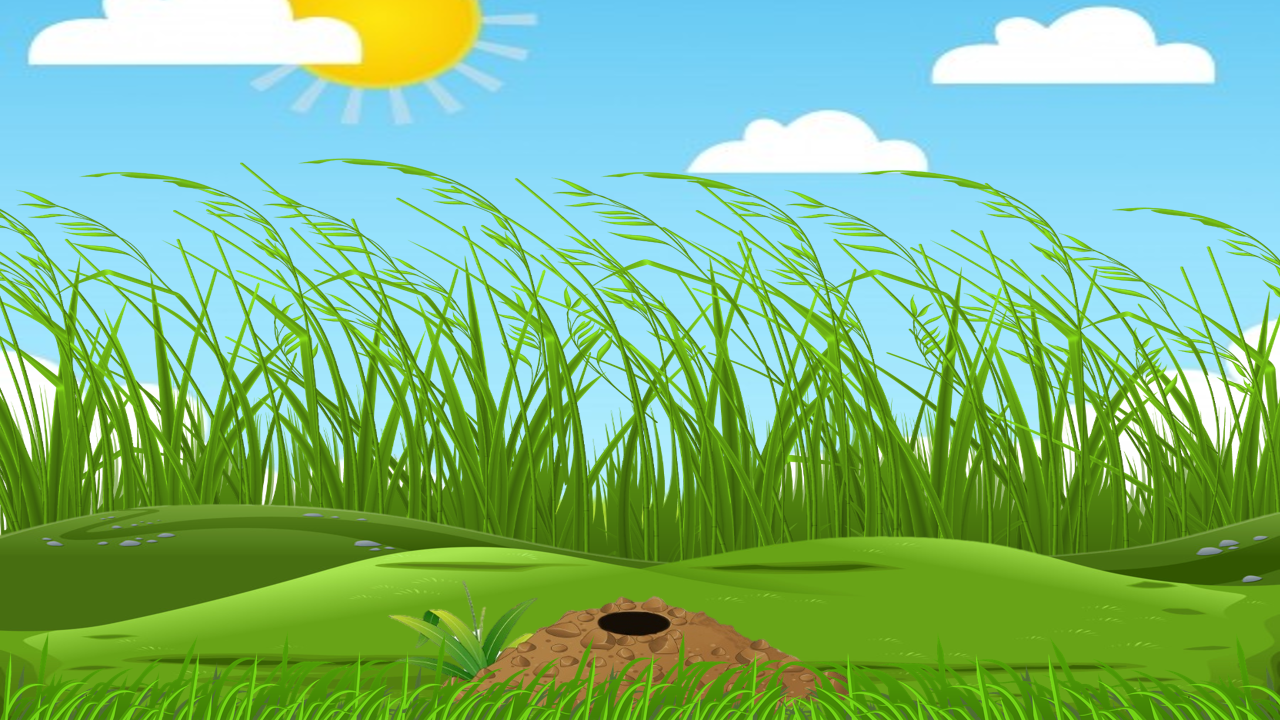 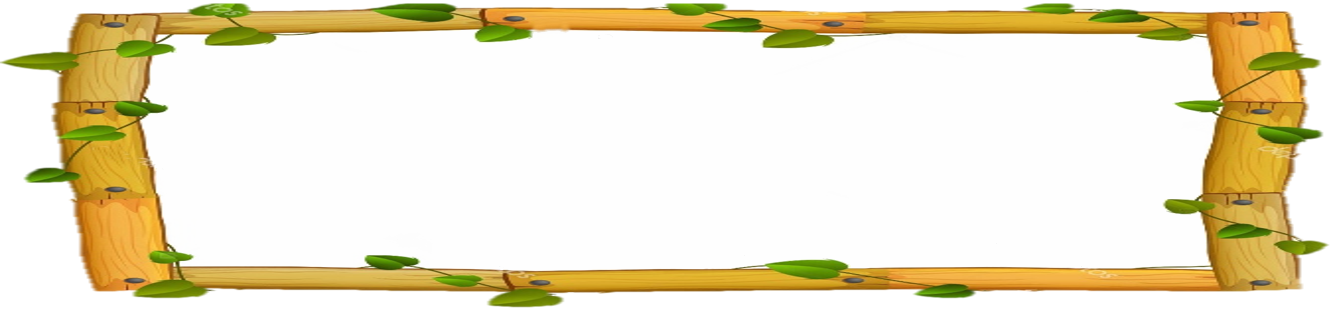 Hãy giúp các chú kiến mang thức ăn về tổ trước khi trời mưa bằng cách trả lời đúng các câu hỏi nhé!
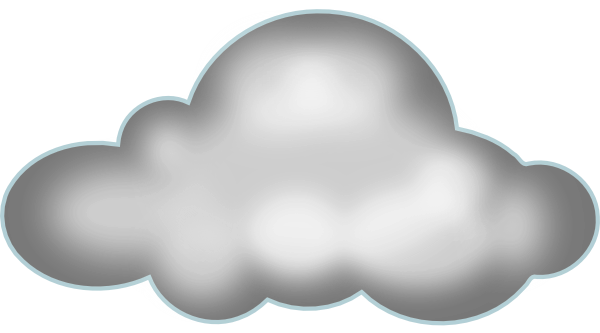 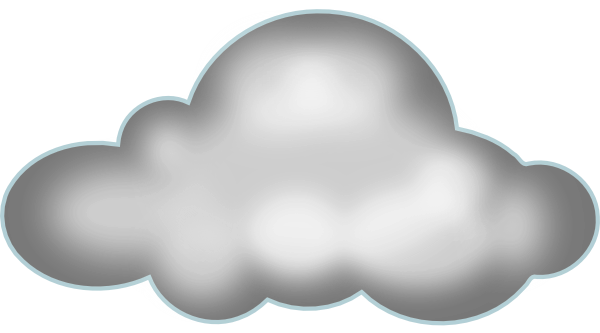 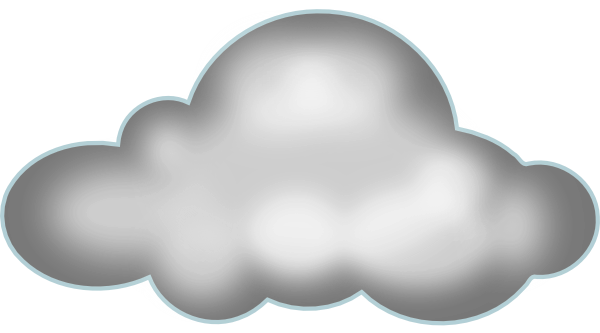 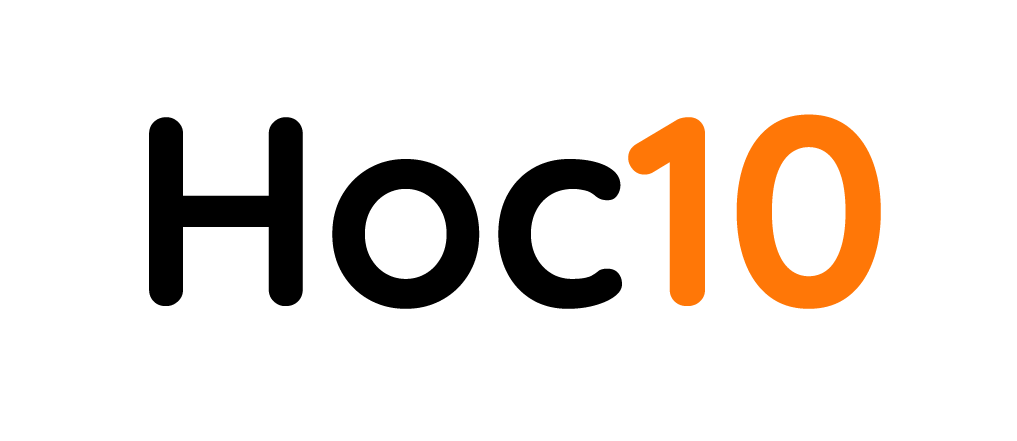 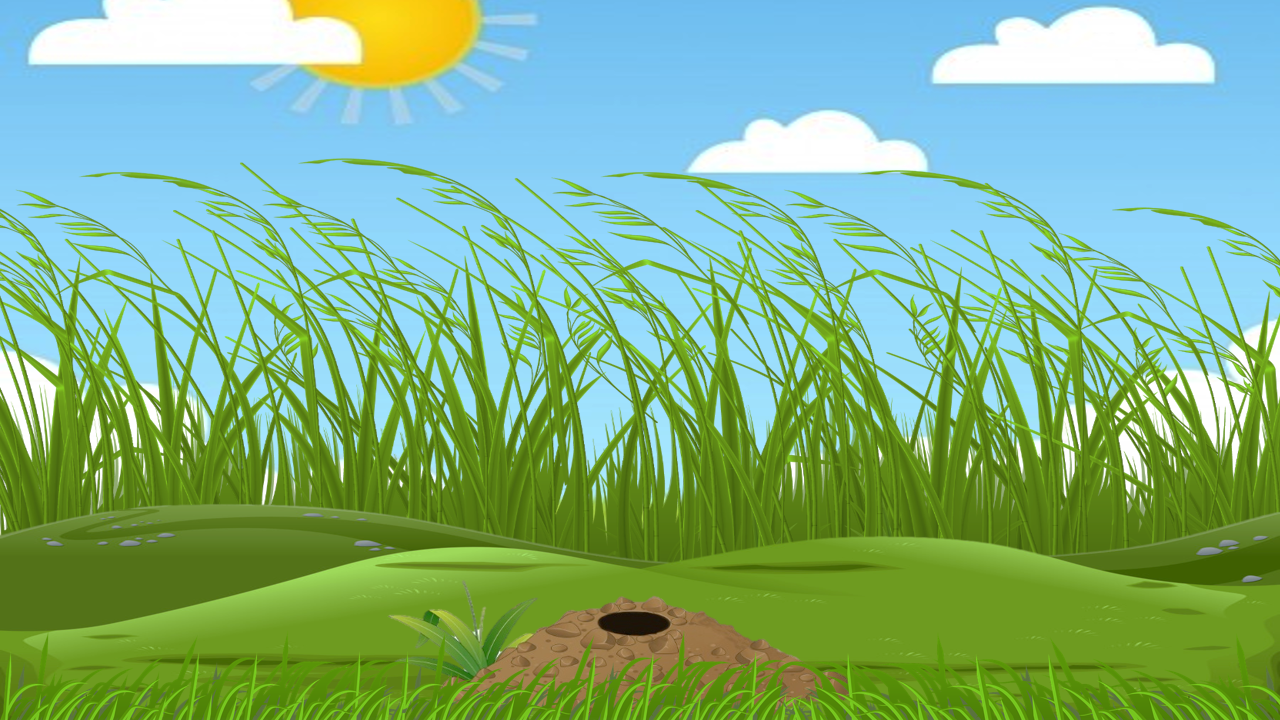 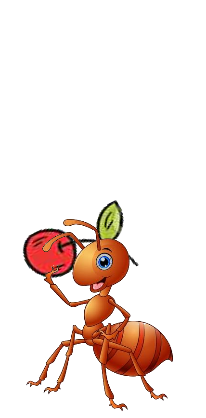 3
1
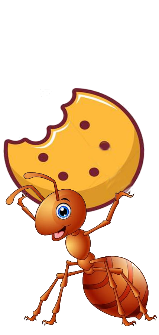 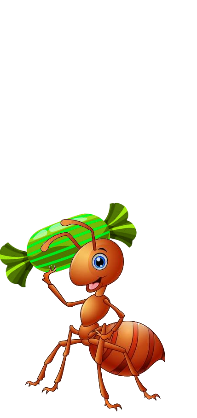 2
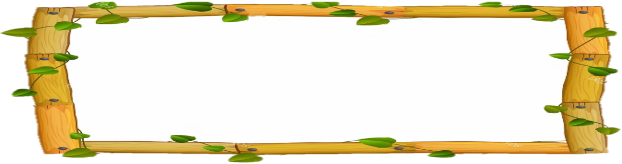 Kết thúc trò chơi
[Speaker Notes: Bấm vào số để trả lời câu hỏi. Bấm vào kiến để kiến về tổ.]
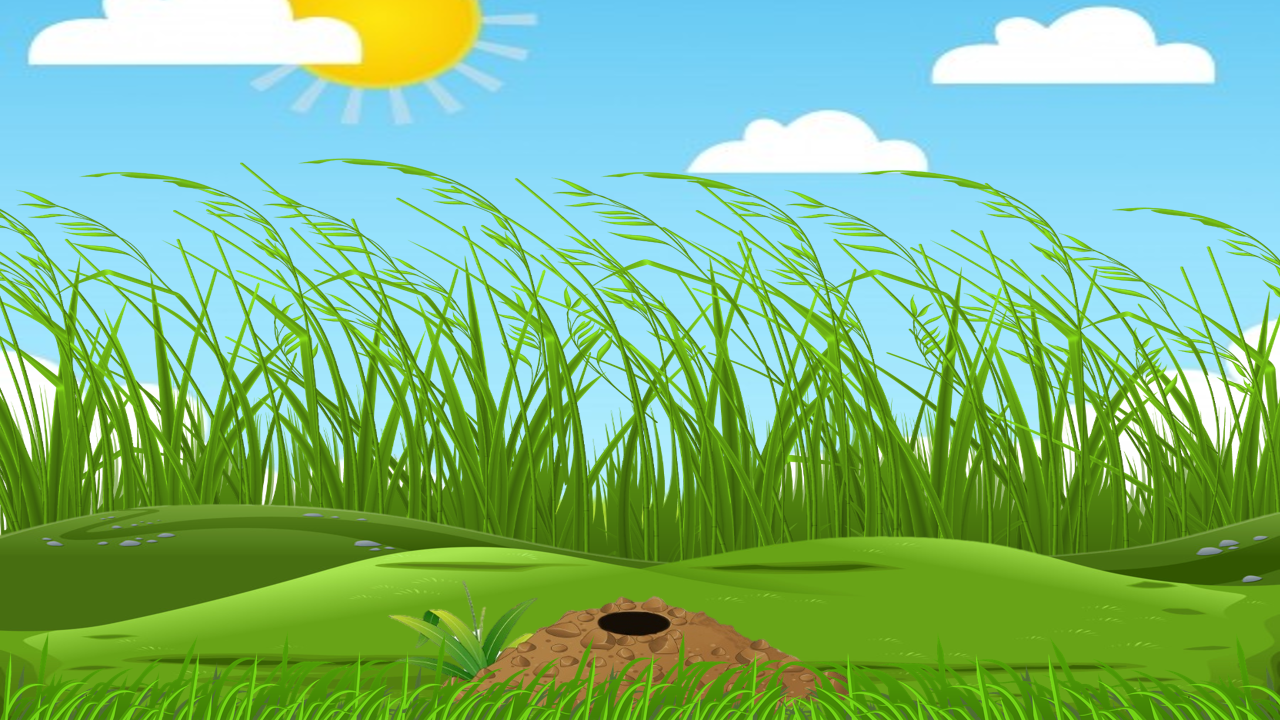 1
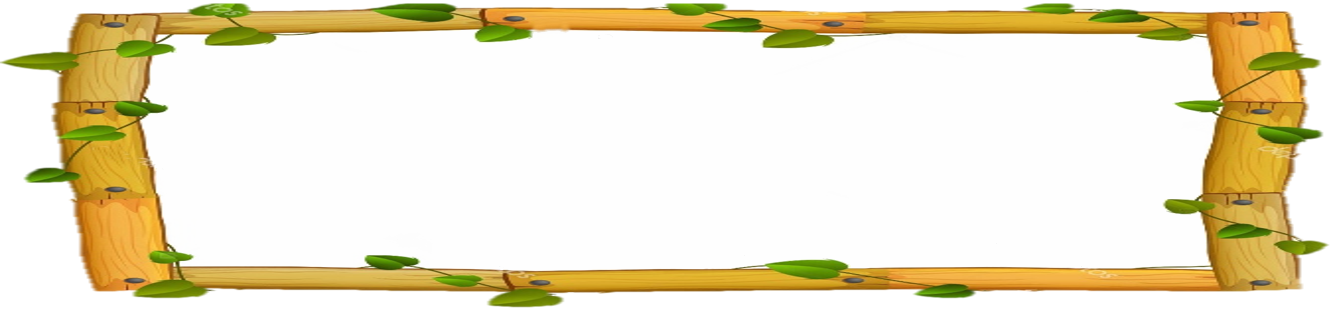 Ai cho Hiếu mượn bút màu đỏ?
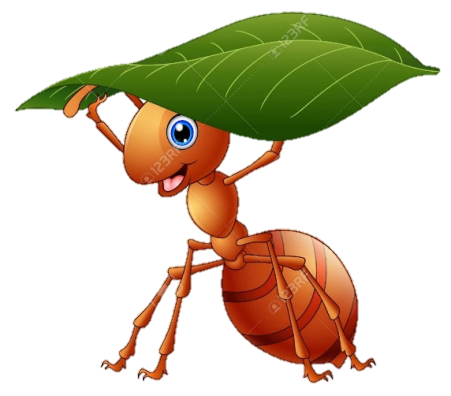 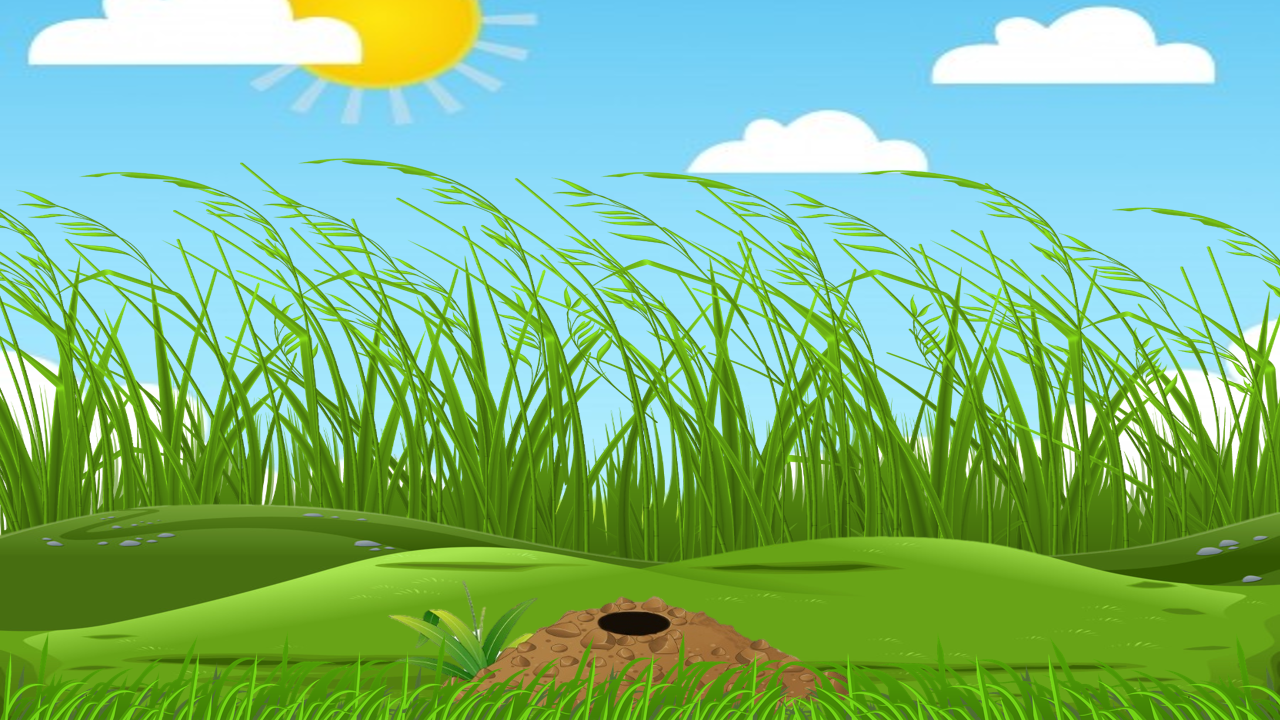 2
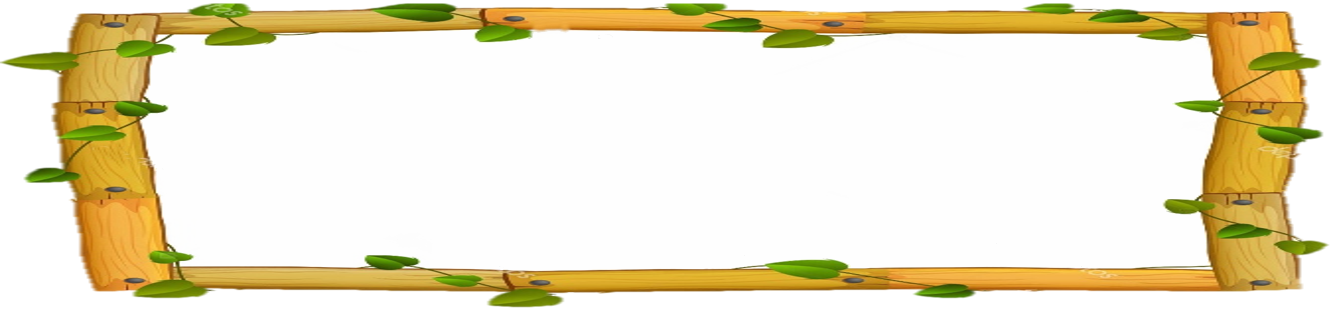 Hãy nói lời của Hiếu cảm ơn bạn cho mượn bút.
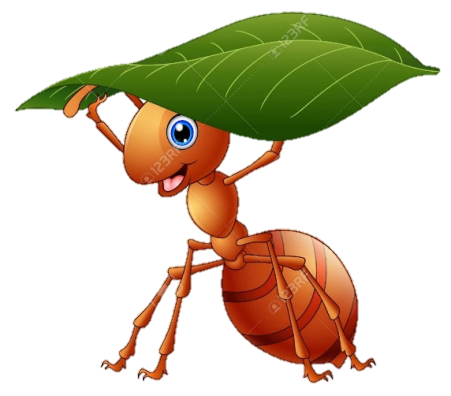 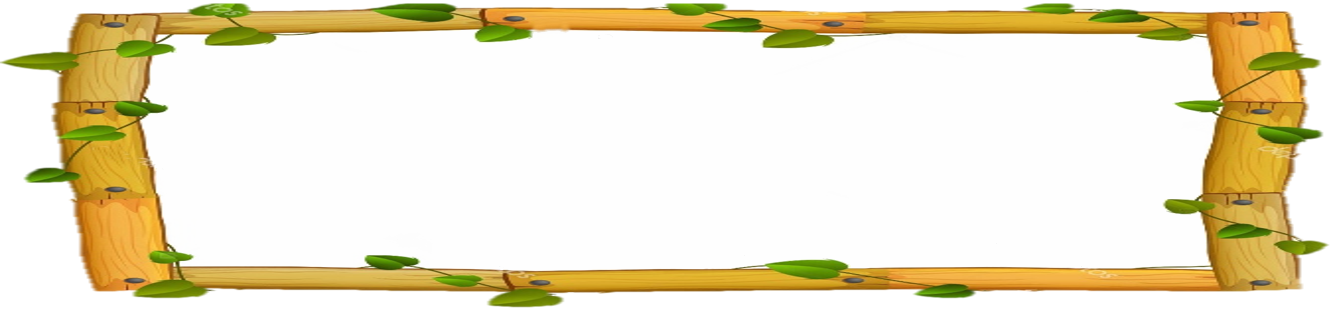 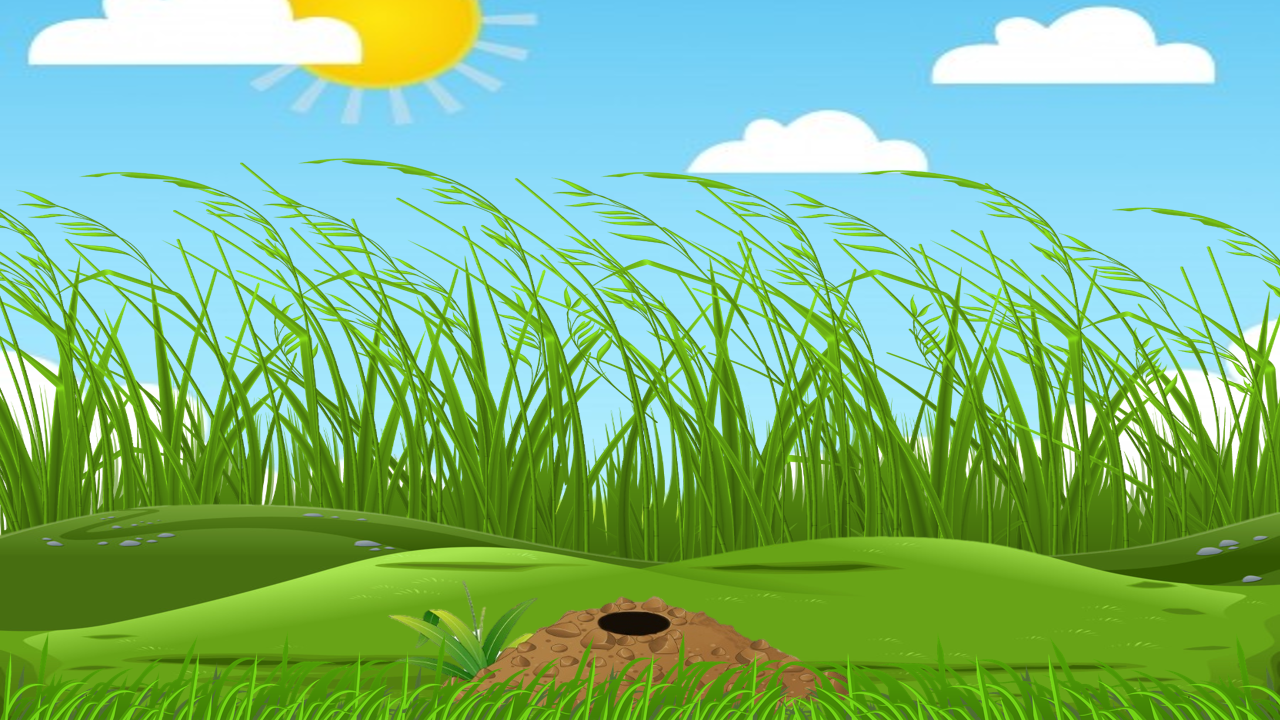 3
Cô giáo khuyên học sinh điều gì?
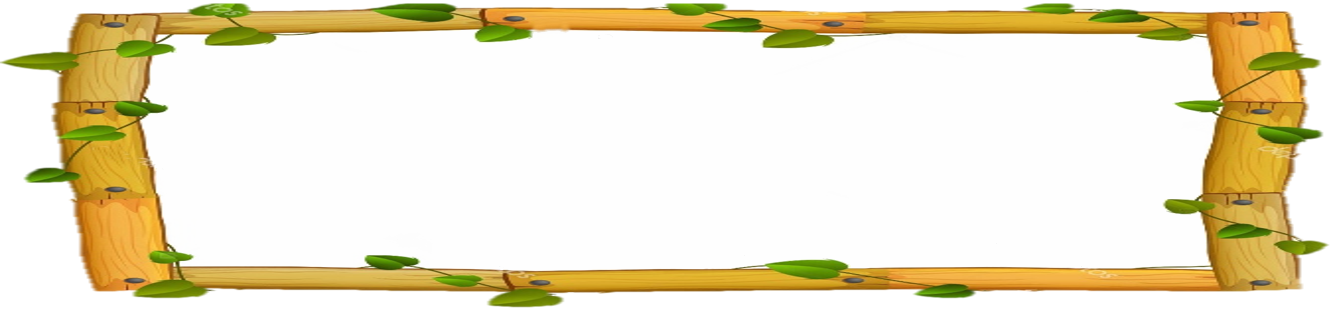 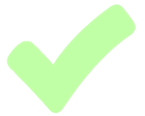 a/ Đổi bút màu cho nhau để tô.
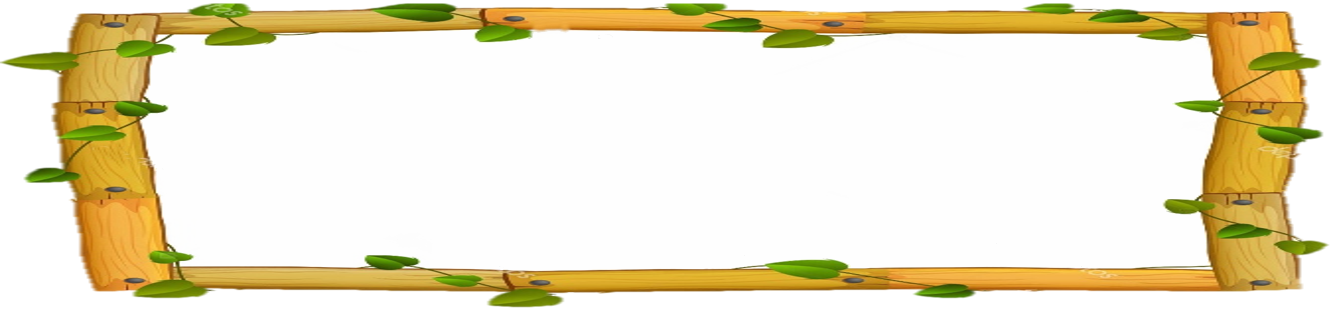 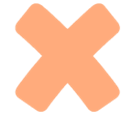 b/ Không cần tô, để mái nhà màu trắng.
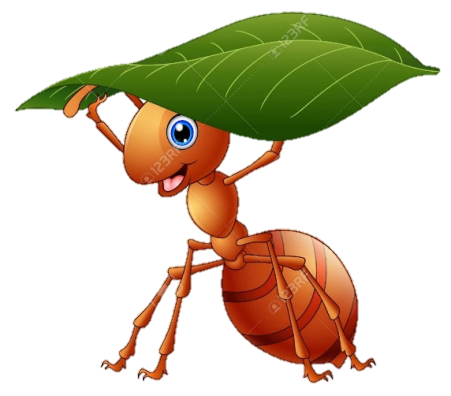 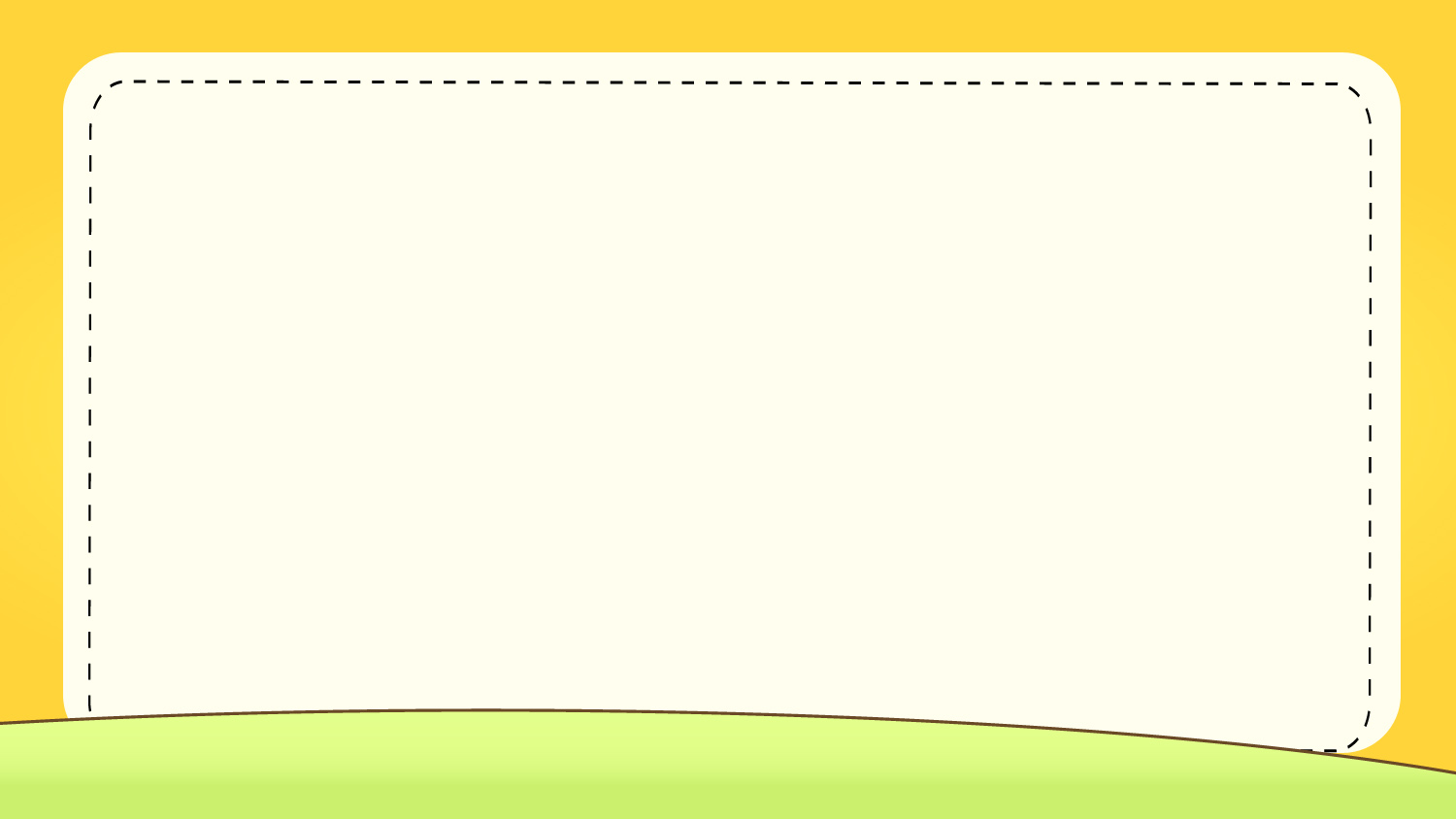 THƯ GIÃN
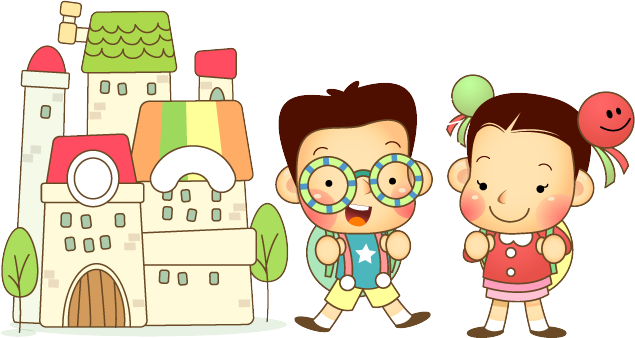 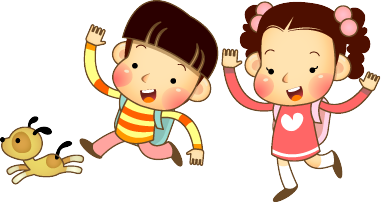 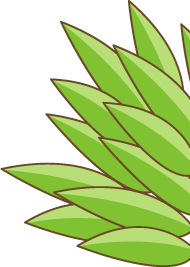 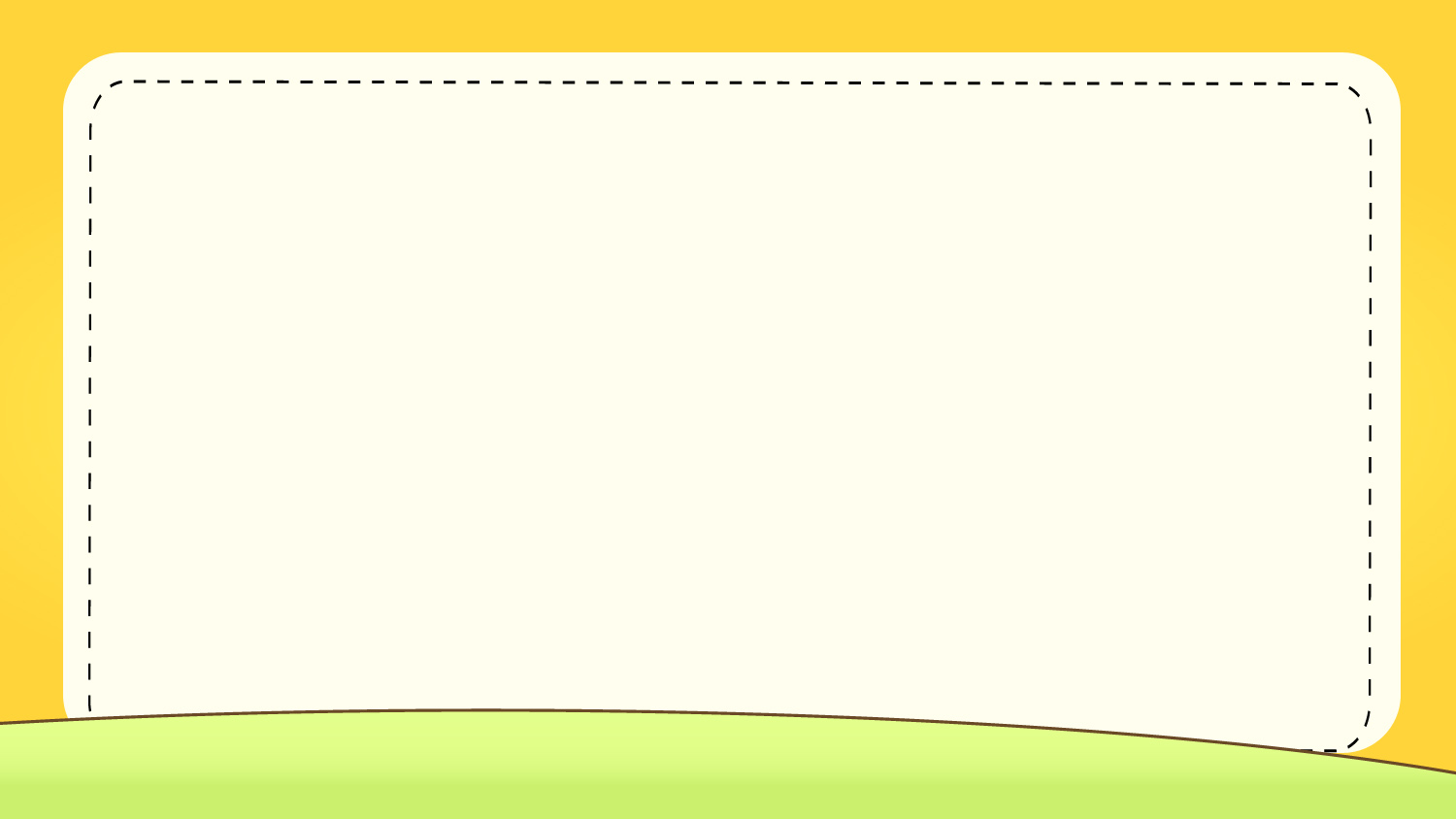 Luyện đọc phân vai
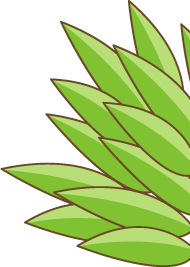 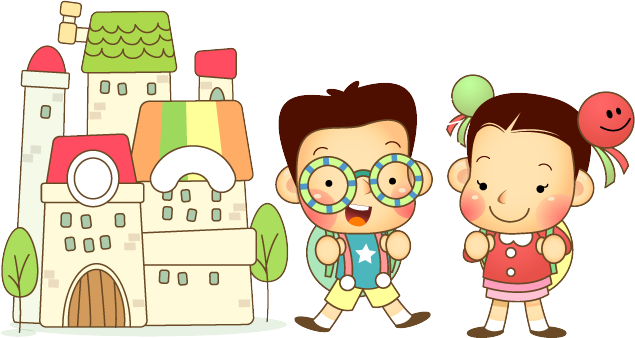 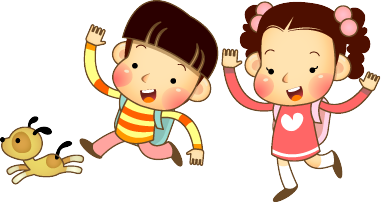 Giờ học vẽ
Hiếu làm bài tập tô màu. Em lấy bút màu xanh tô vườn cây, màu nâu tô mặt đất, màu vàng tô Mặt Trời ,… chỉ thiếu màu đỏ. Nhìn mái nhà của Hiếu chỉ có khung trống, cô giáo ngạc nhiên.
Hiếu nói:
  - Em không có bút màu đỏ. Em để mái nhà màu trắng, được không ạ?
   Cả lớp cười ồ. Quế đưa cho Hiếu bút màu đỏ. Hiếu cảm ơn bạn và bảo:
  - Bạn cần màu gì, bảo tớ nhé. Tớ chỉ thiếu màu đỏ.
Cô giáo bảo:
  - Các em nên đổi bút màu cho nhau để tranh đẹp hơn. Hết giờ, tranh của Hiếu và Quế đều được cô khen.
Phỏng theo THU HẰNG
Hoc10 chúc các em học tốt!